Les 3 Spelen in de stad
Spelen in de stad is voor iedereen1 juni 2021
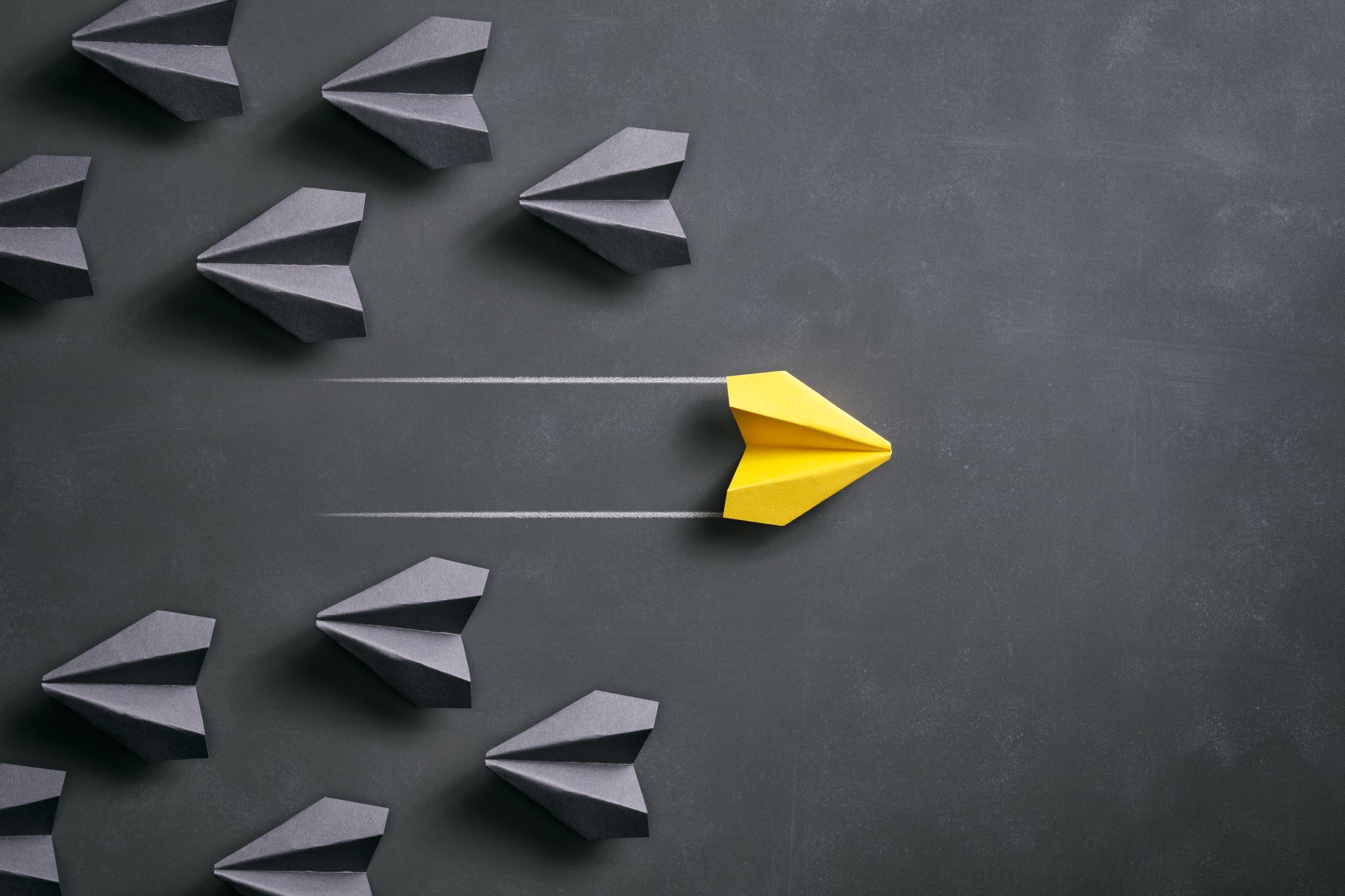 Inhoud van deze les
Belang van spelen in de stad; spelen is essentieel om te ontwikkelen en een van de  ‘kinderrechten’

Spelen is voor iedereen 

Middel en doel; ontwikkelen, spelen, ontdekken, ontmoeten. 

Doelgroepen; voor wie? En wat dan?
Belang van spelen in de stad; spelen is essentieel om te ontwikkelen en een ‘kinderrecht’
Motorische ontwikkeling
Sociale ontwikkeling 
Emotionele ontwikkeling
Cognitieve ontwikkeling
Opdracht
Stap 1 invullen
Op welke doelgroep richten jullie je ontwerp?
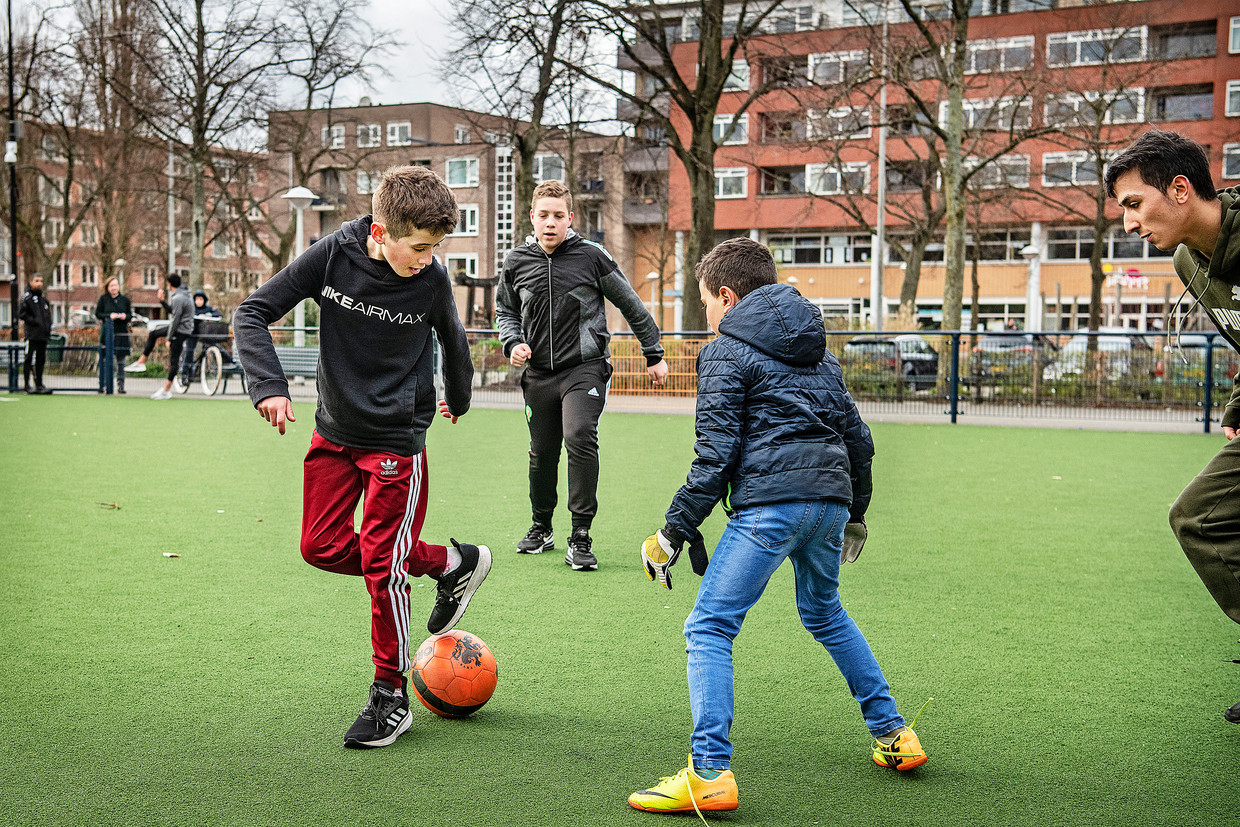 Middel en doel; ontwikkelen, spelen,bewegen,  ontdekken, ontmoeten.
Opdracht
Stap 2 invullen
Wat is nu het eerste idee om voor deze doelgroep in te zetten in jullie ontwerp?
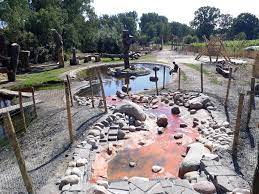 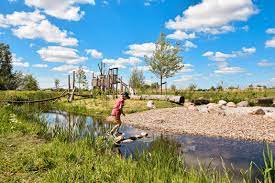 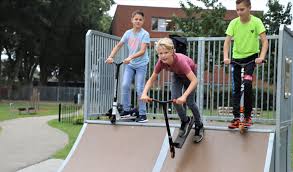 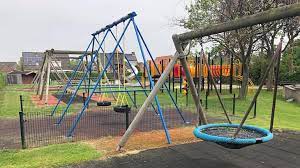 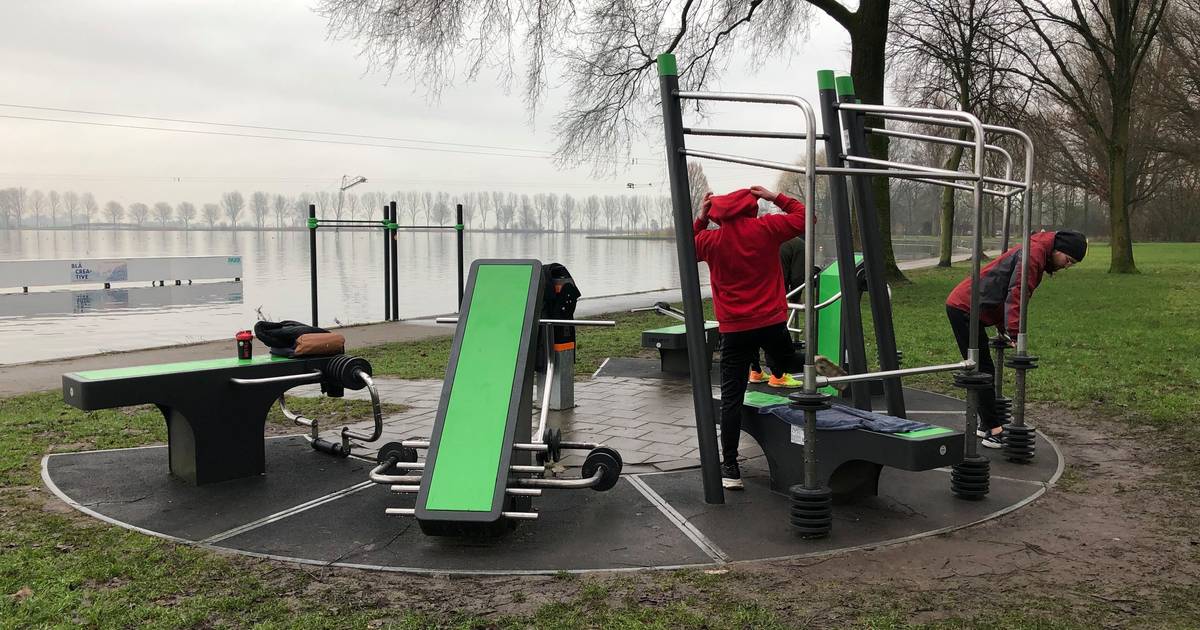 Opdracht
Stap 3 invullen
Wat zou ook een prima idee zijn nu er een aantal voorbeelden langs zijn gekomen?
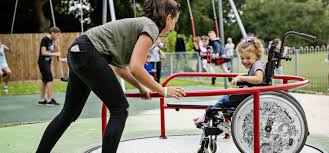 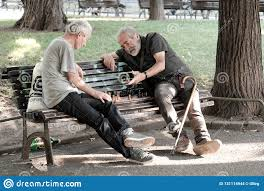 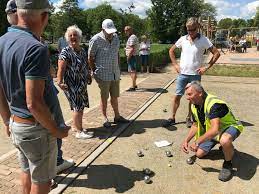 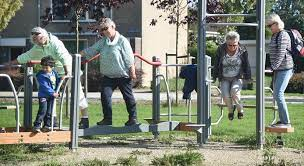 Spoorpark:
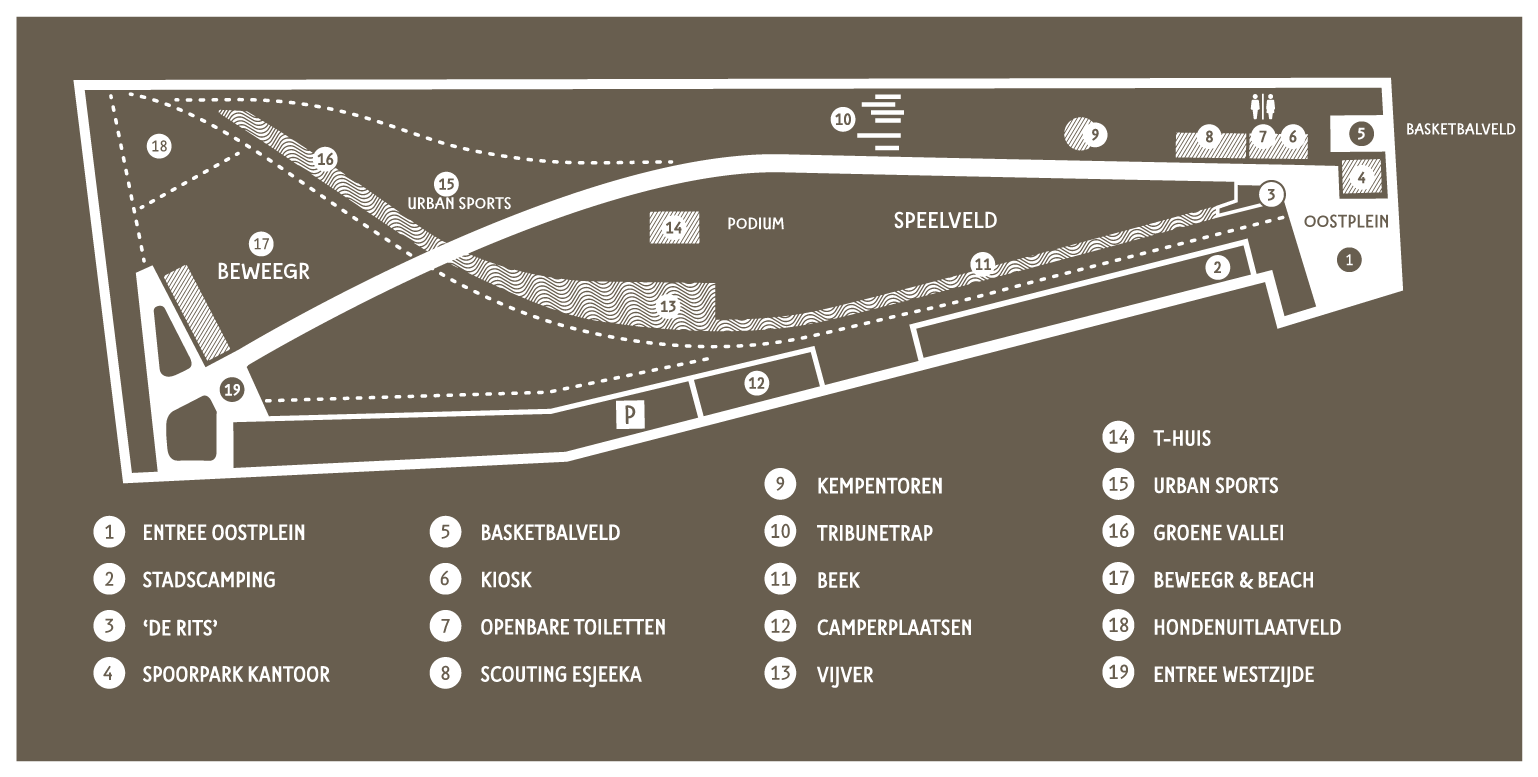 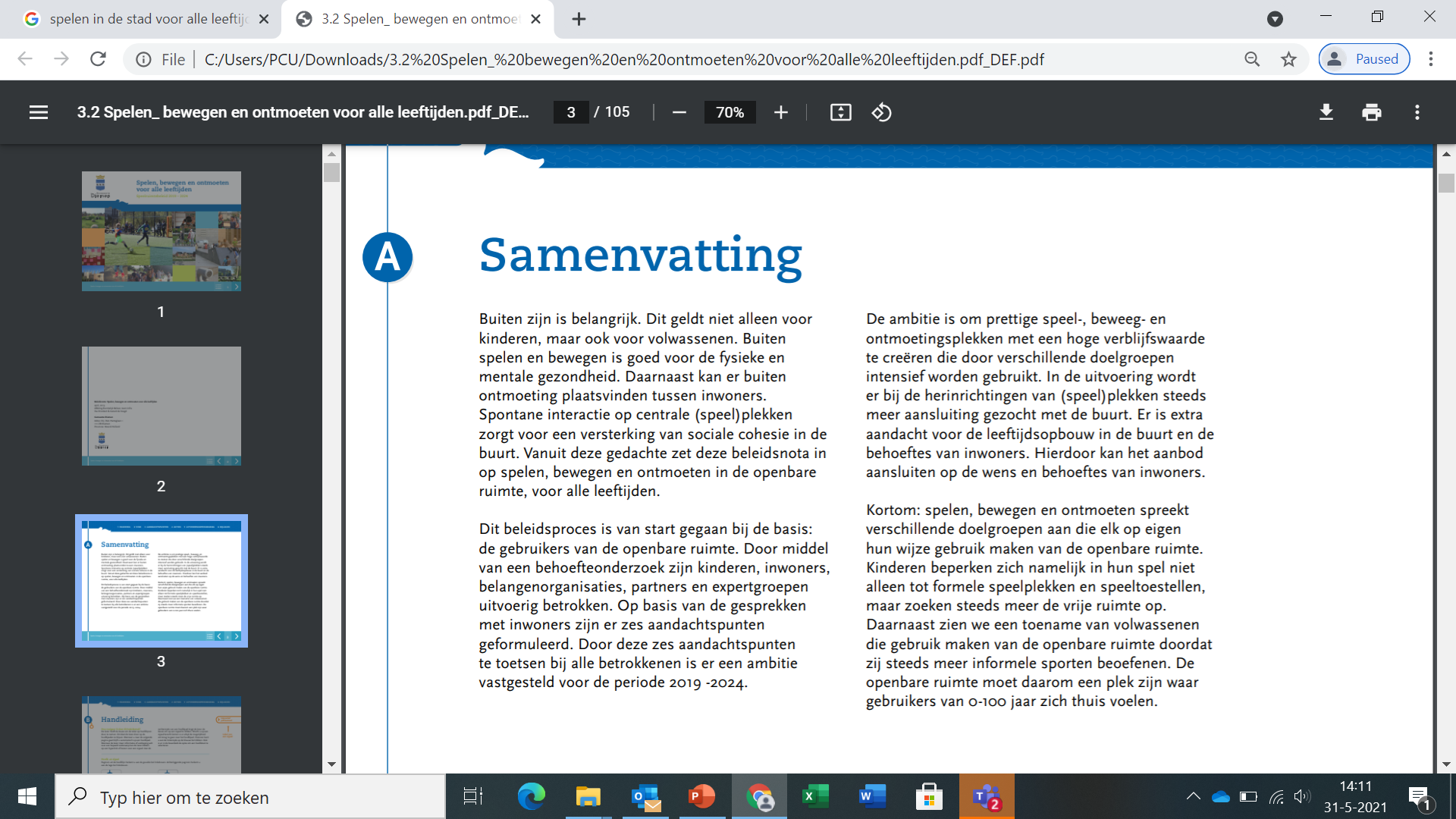 Doelgroepen of juist voor een mix van mensen?!
Specifieke plekken bv. skatebaan 

Inclusieve stad bv. speeltuin 

Locaties met veel variatie bv. Spoorpark
Opdracht
Stap 4 en 5 invullen
4. Welke doelgroepen kun je mixen en welk ontwerpidee sluit 
daar goed bij aan? 
5. Maak op het andere A4-tje  een eenvoudig ontwerp met 
beschrijving van jullie idee.
Bedankt en tot volgende week!
De sociale functie van ‘Groen in de stad’!